Learning Intention: To retell a traditional taleAdding actions to our story map
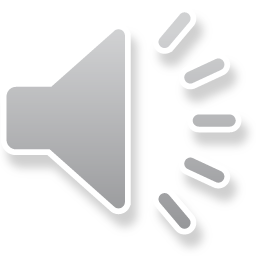 We have been learning about the story Peter and the Wolf.
Can you remember what happens in the story?
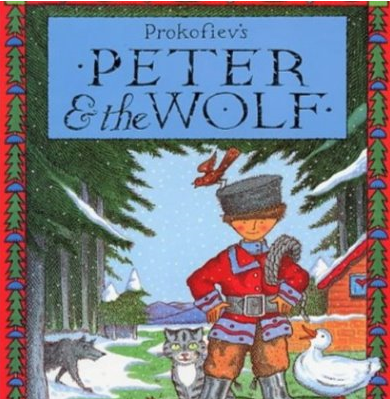 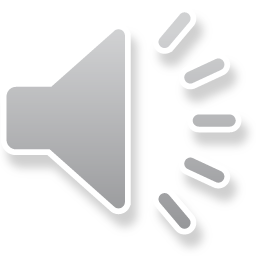 This is my story map.
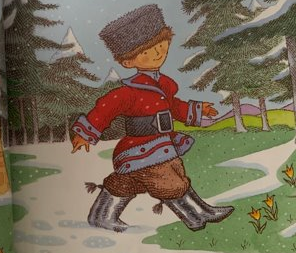 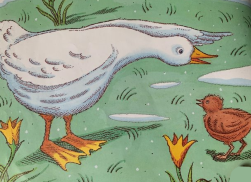 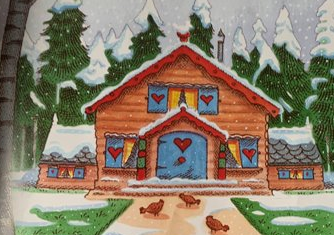 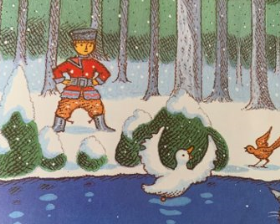 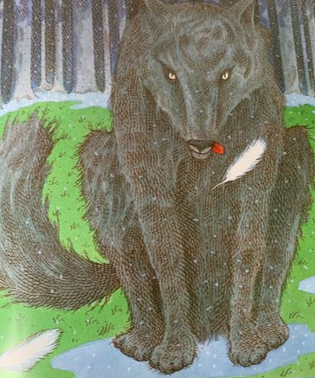 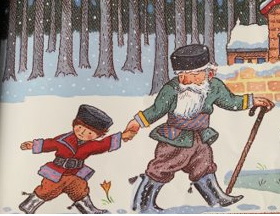 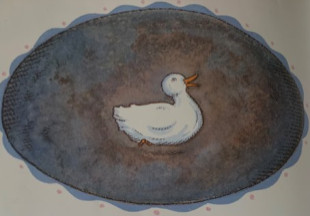 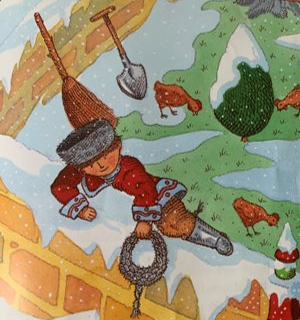 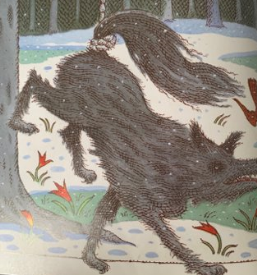 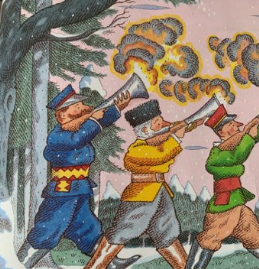 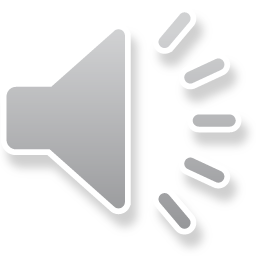 Have a look at your story map you made yesterday and retell your story to a grown up.
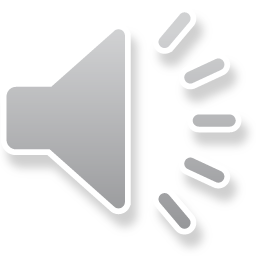 Now, have a go at adding some actions to your story map. Here are some of my actions to give you some ideas.
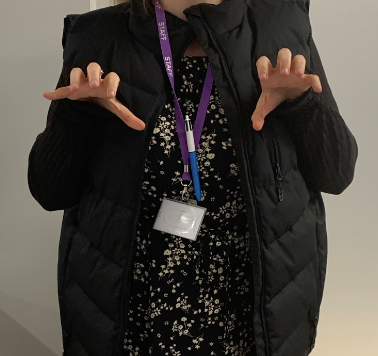 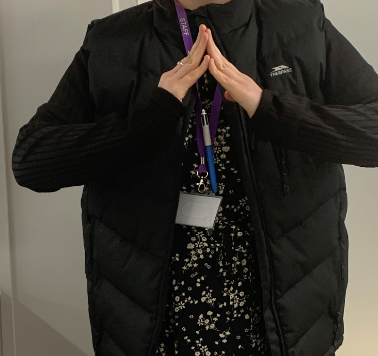 wolf
house
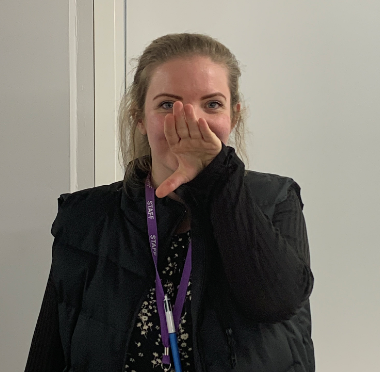 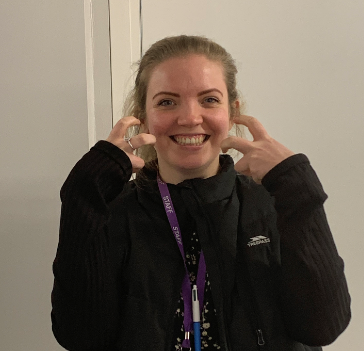 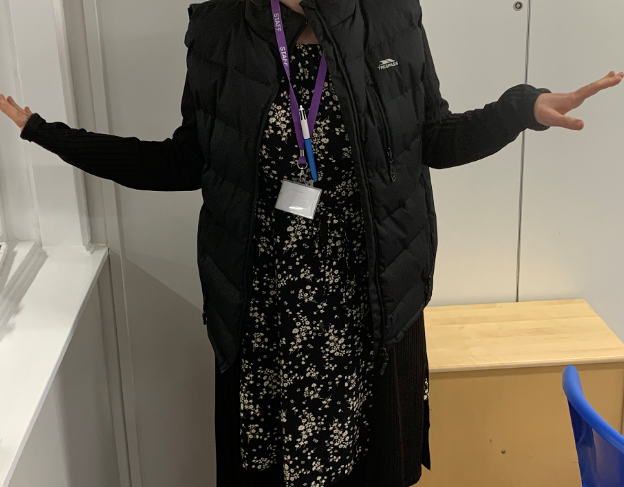 bird
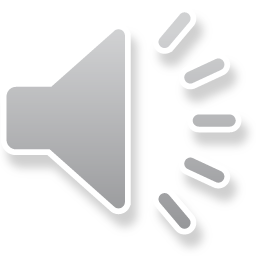 cat
duck